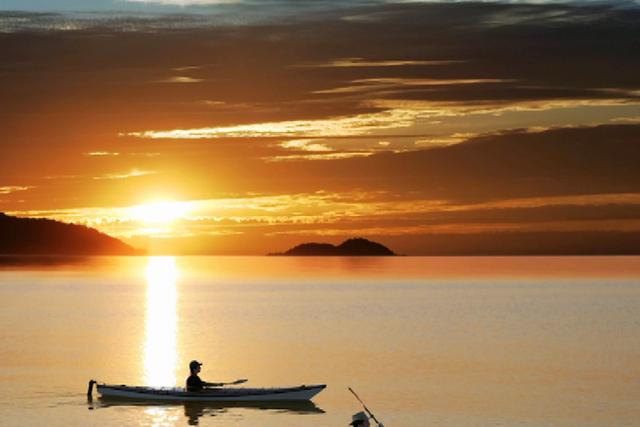 2014 WIEA Annual ConferenceLegendary Waters Resort & CasinoApril 11-12, 2014
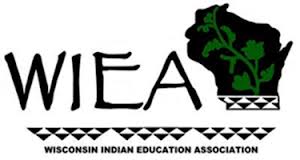 Framing Self-Determination in the Era of Global Standards
South Central Comprehensive Center
June 10, 2015
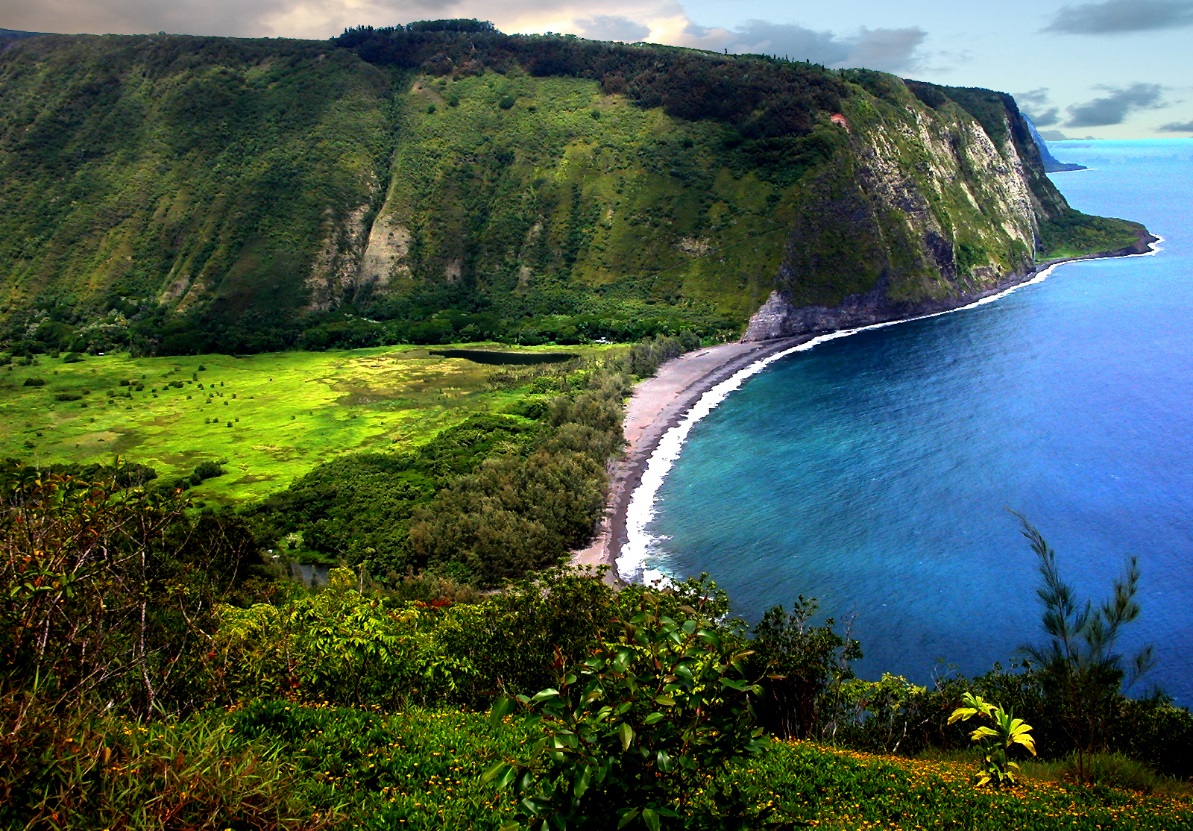 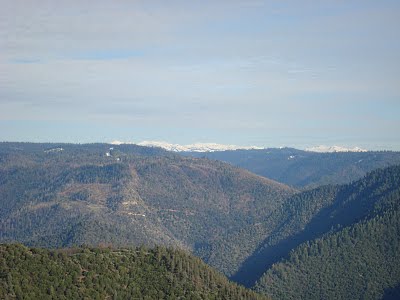 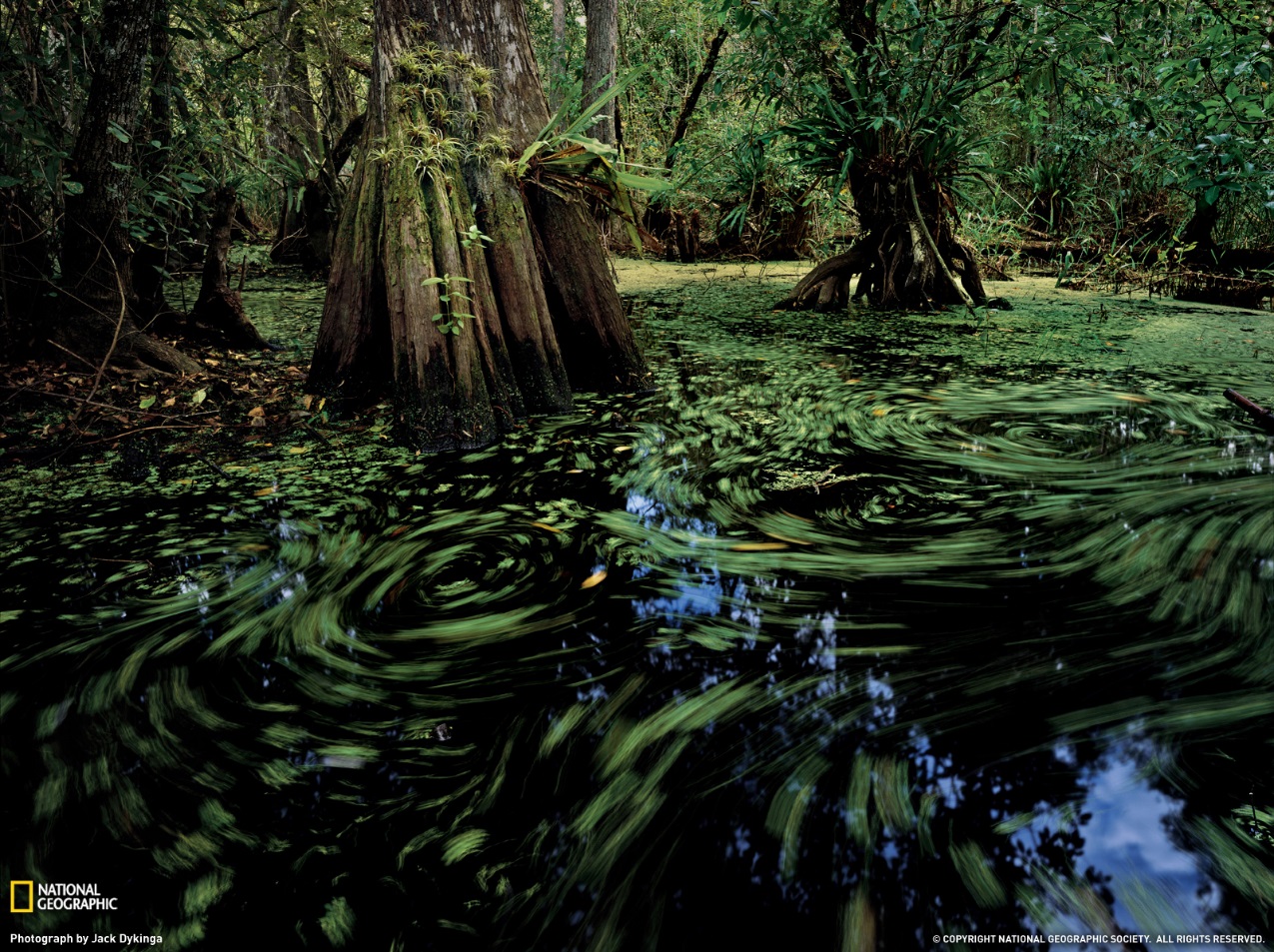 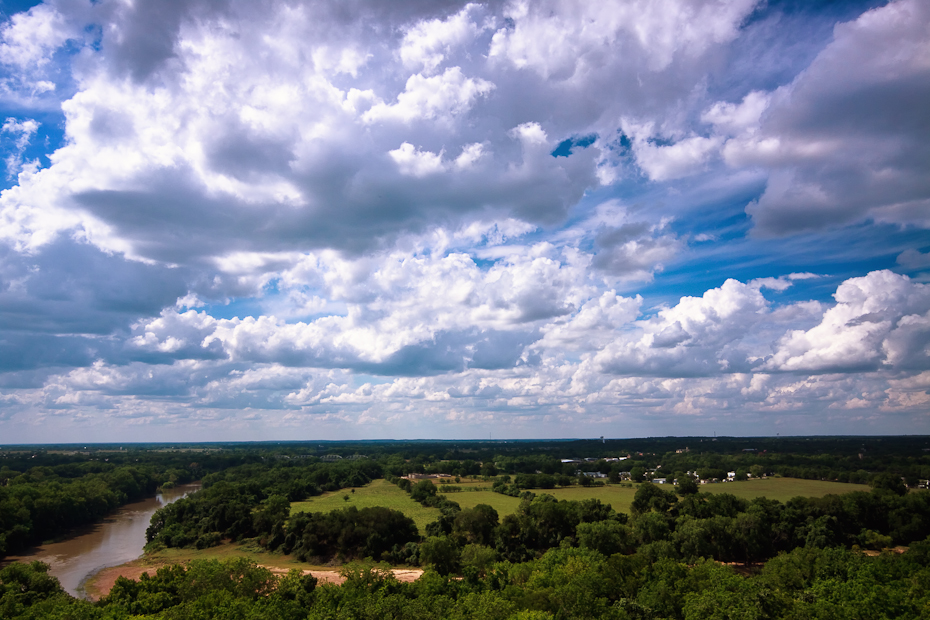 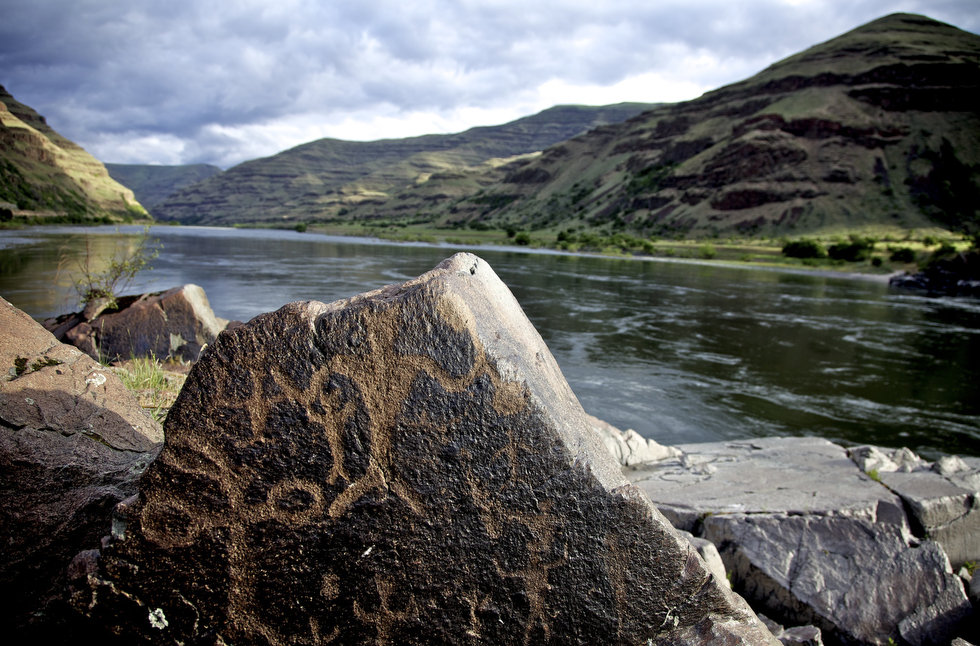 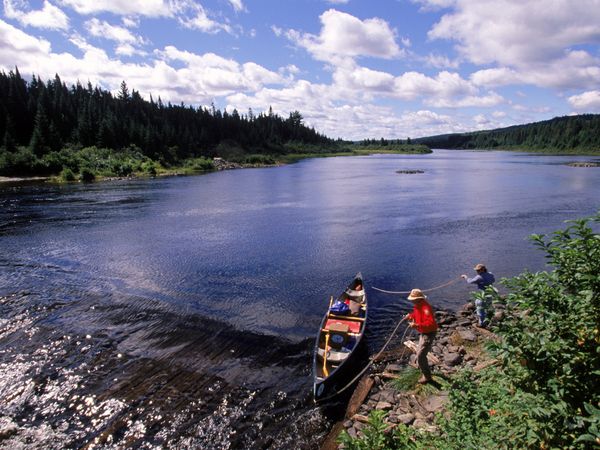 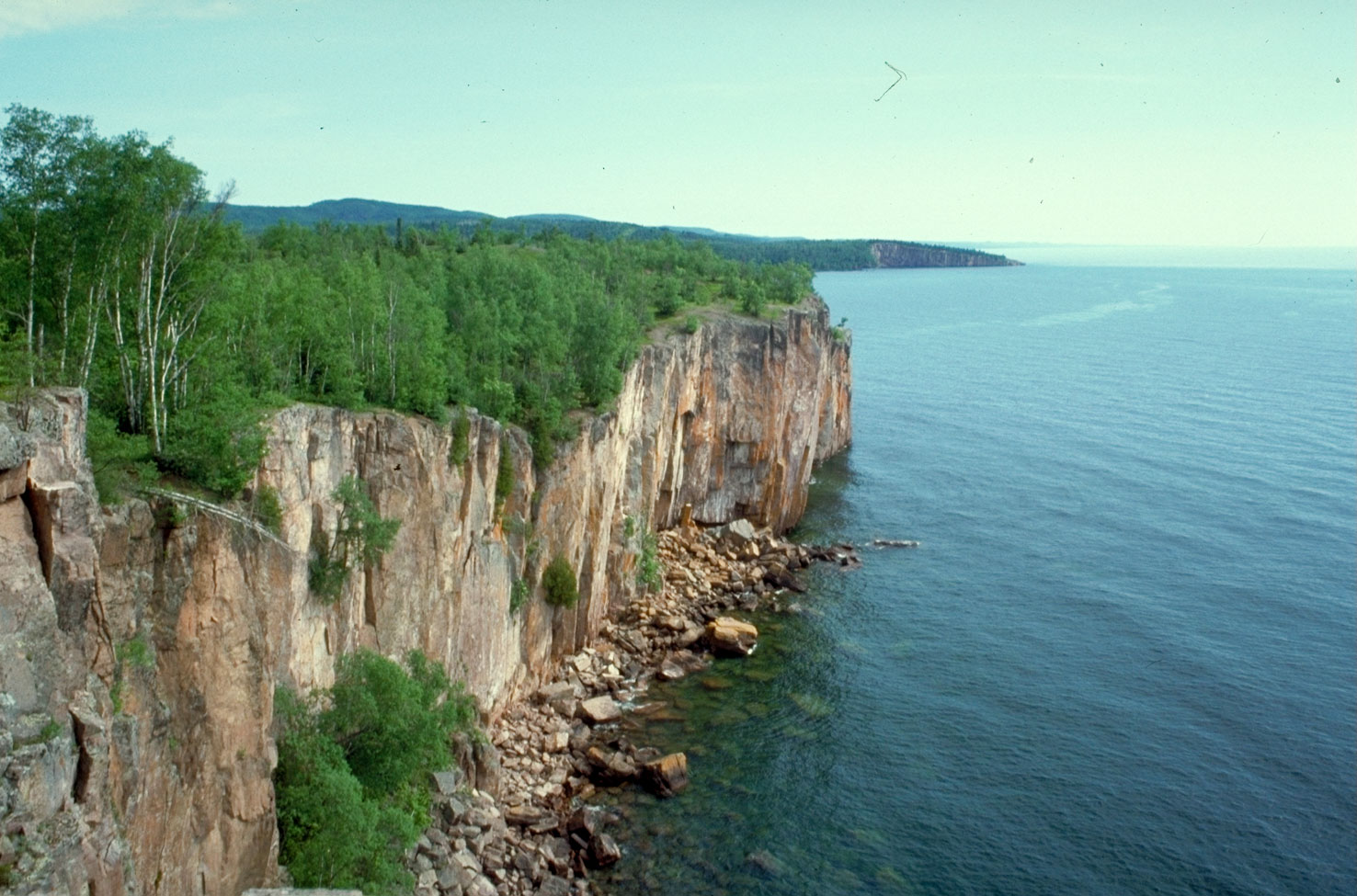 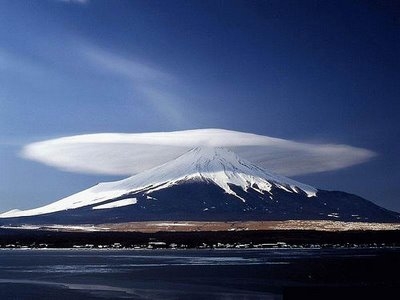 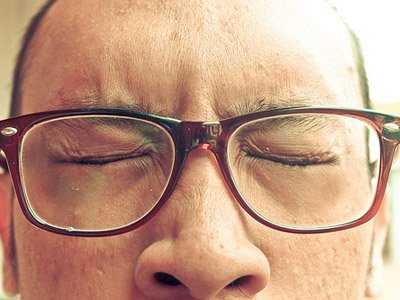 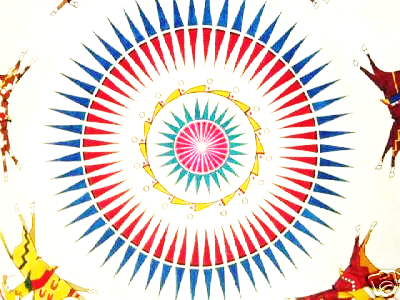 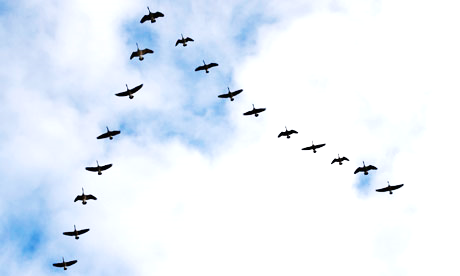 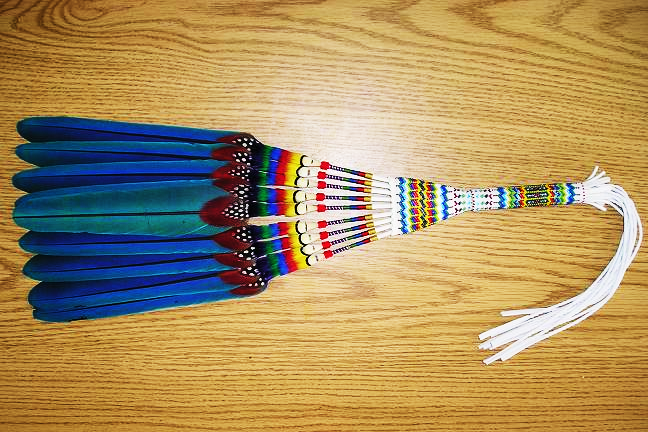 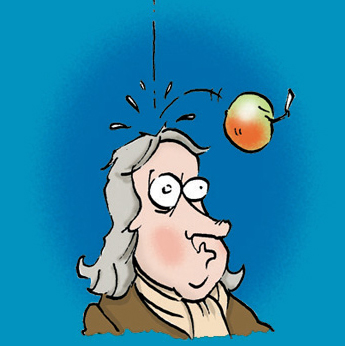 The 3 Laws
The First Law
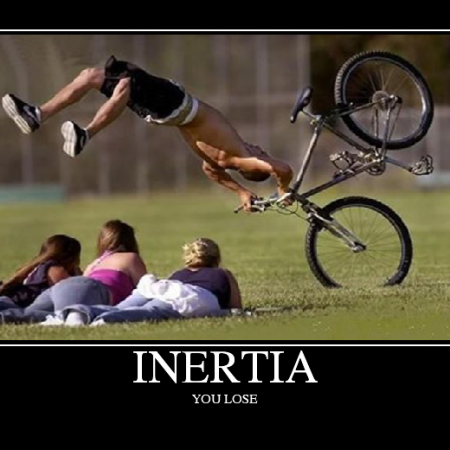 An object in motion…
tends to stay in motion.
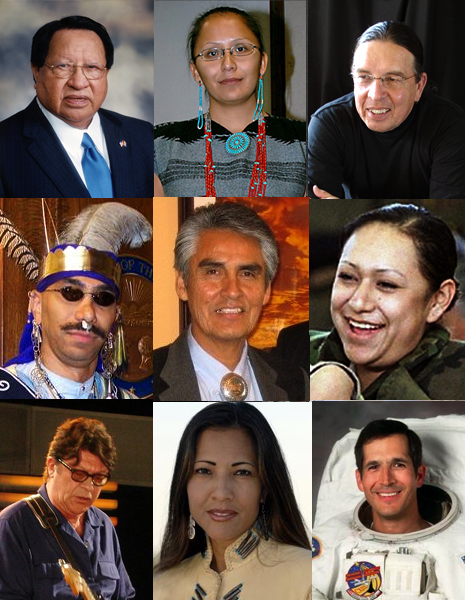 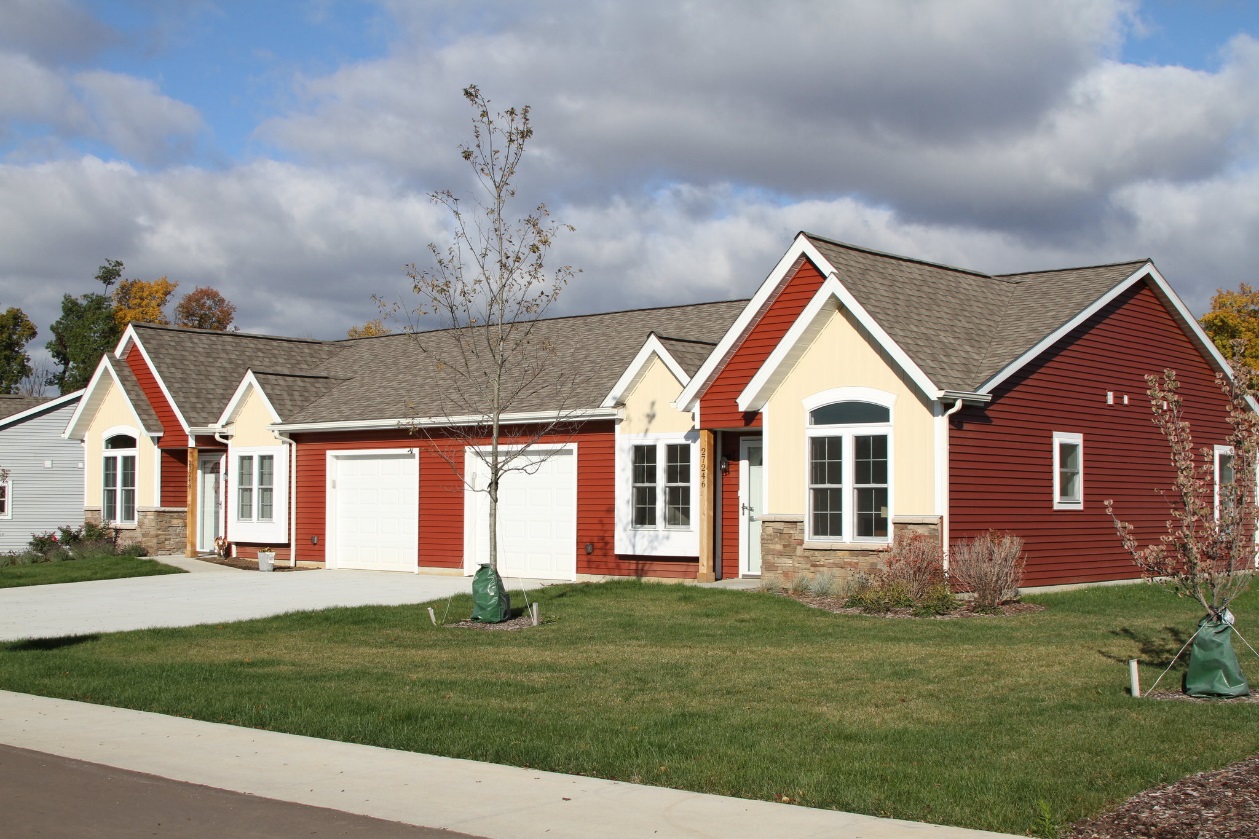 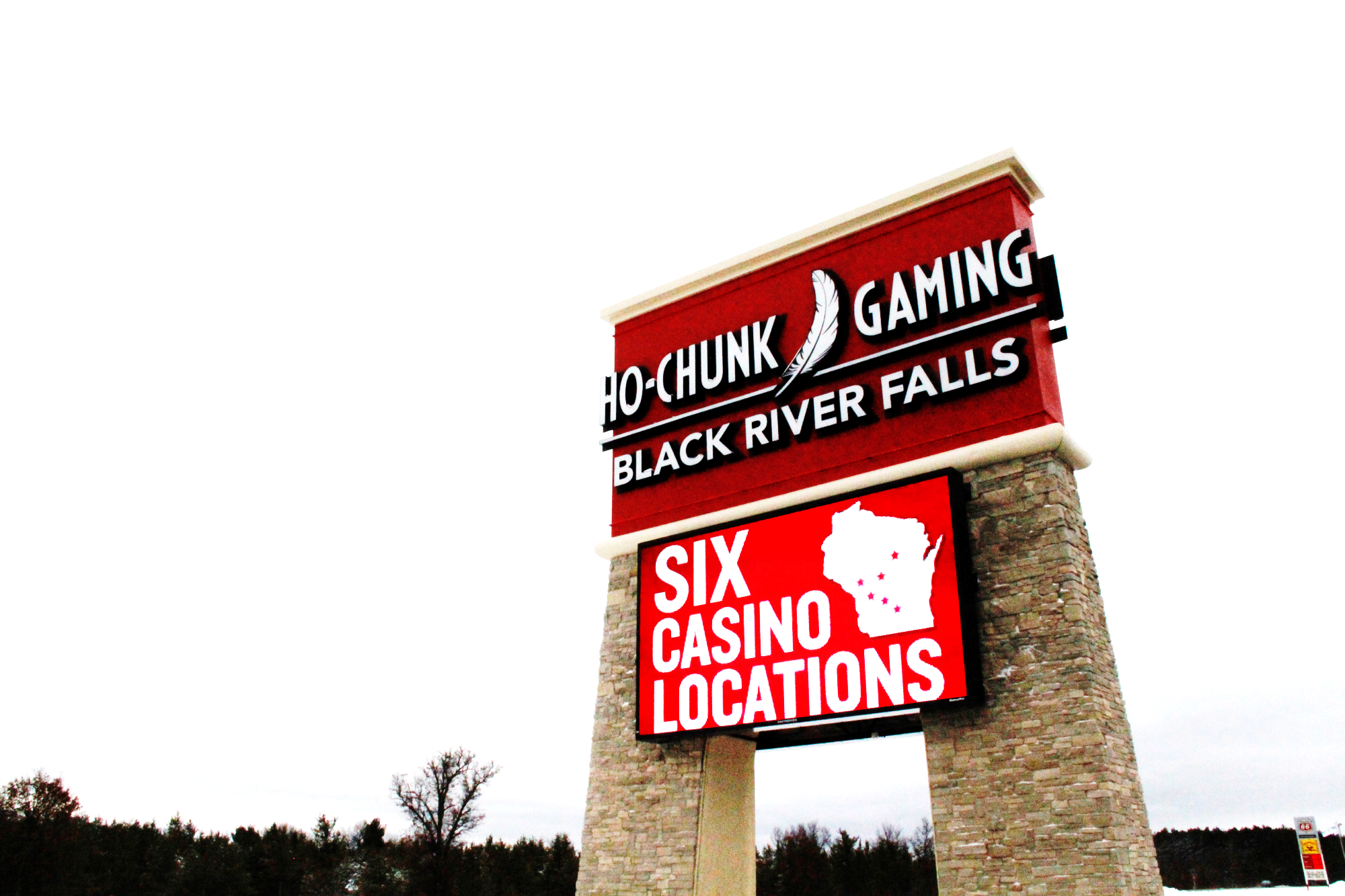 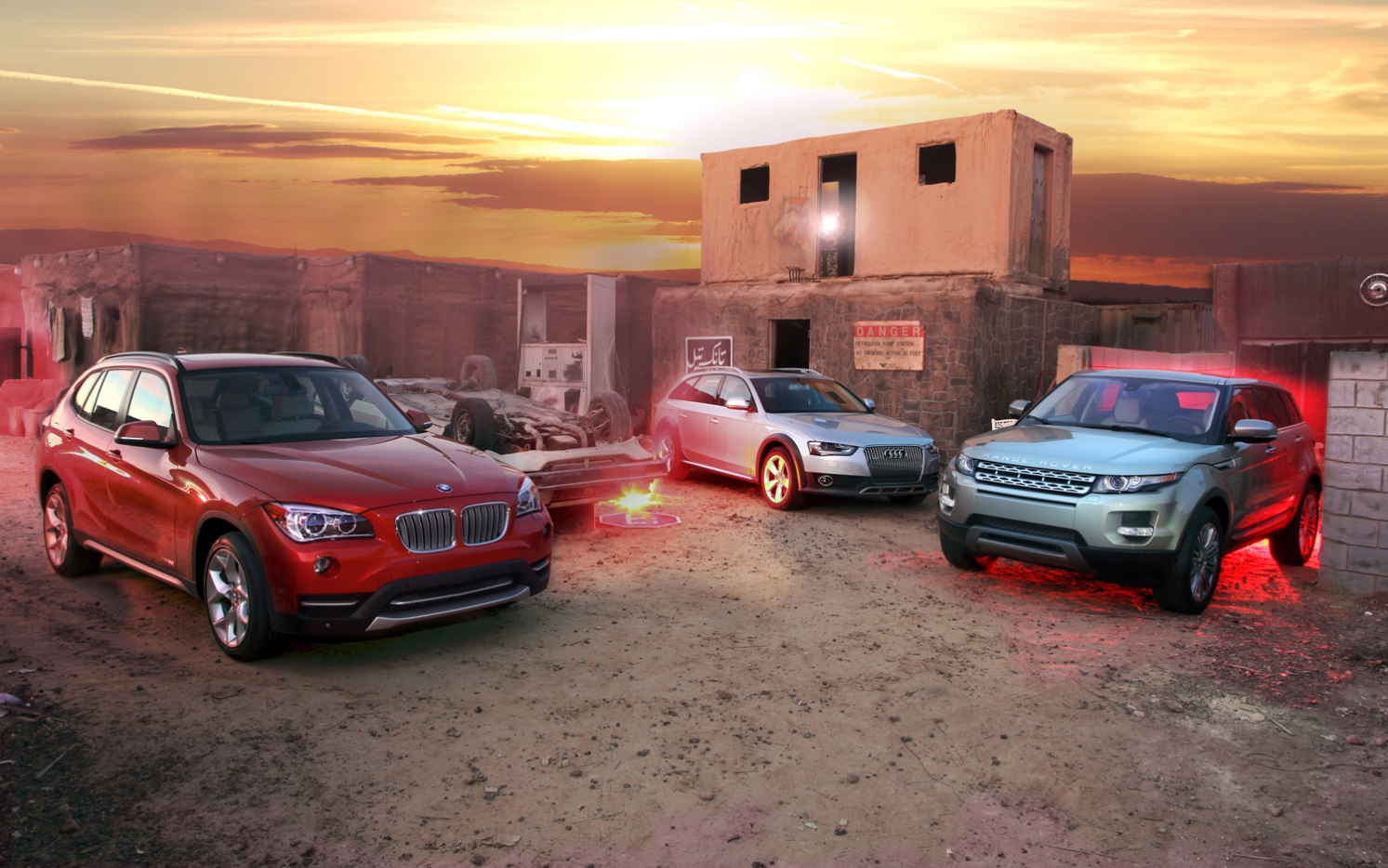 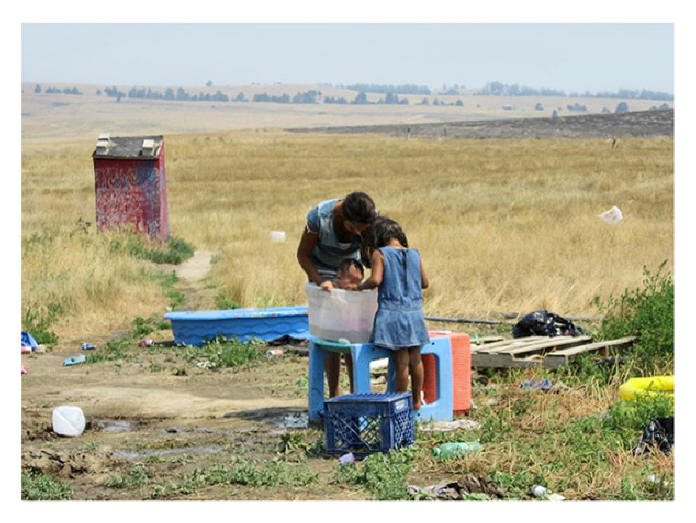 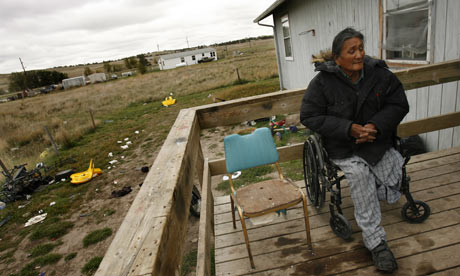 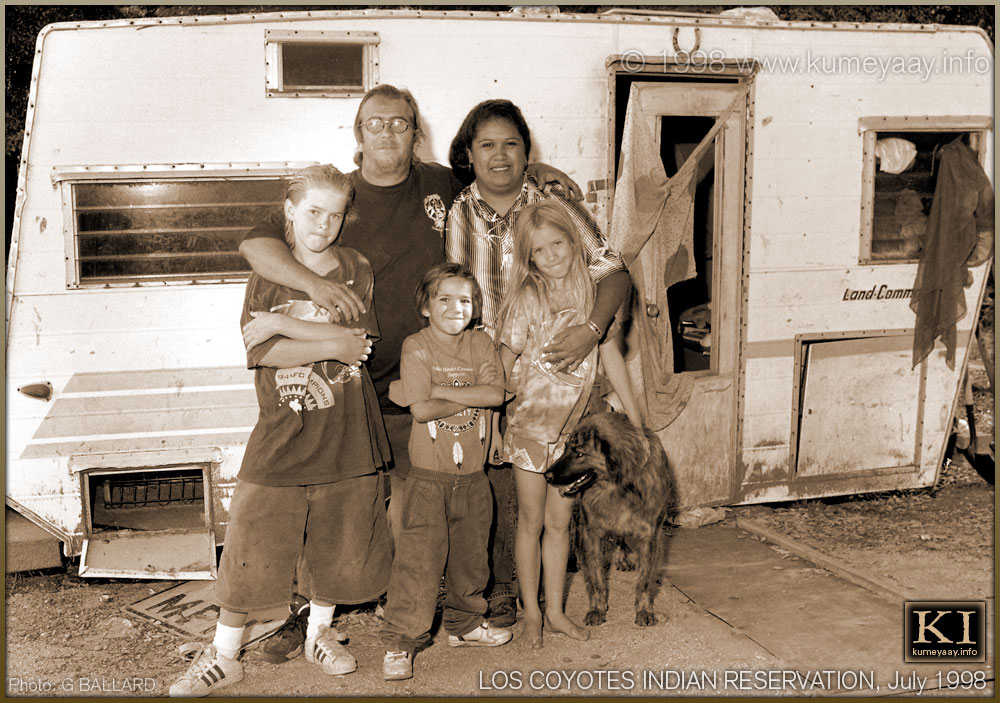 …the latter
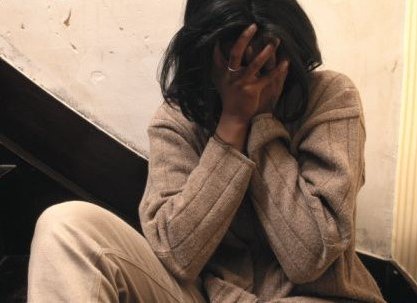 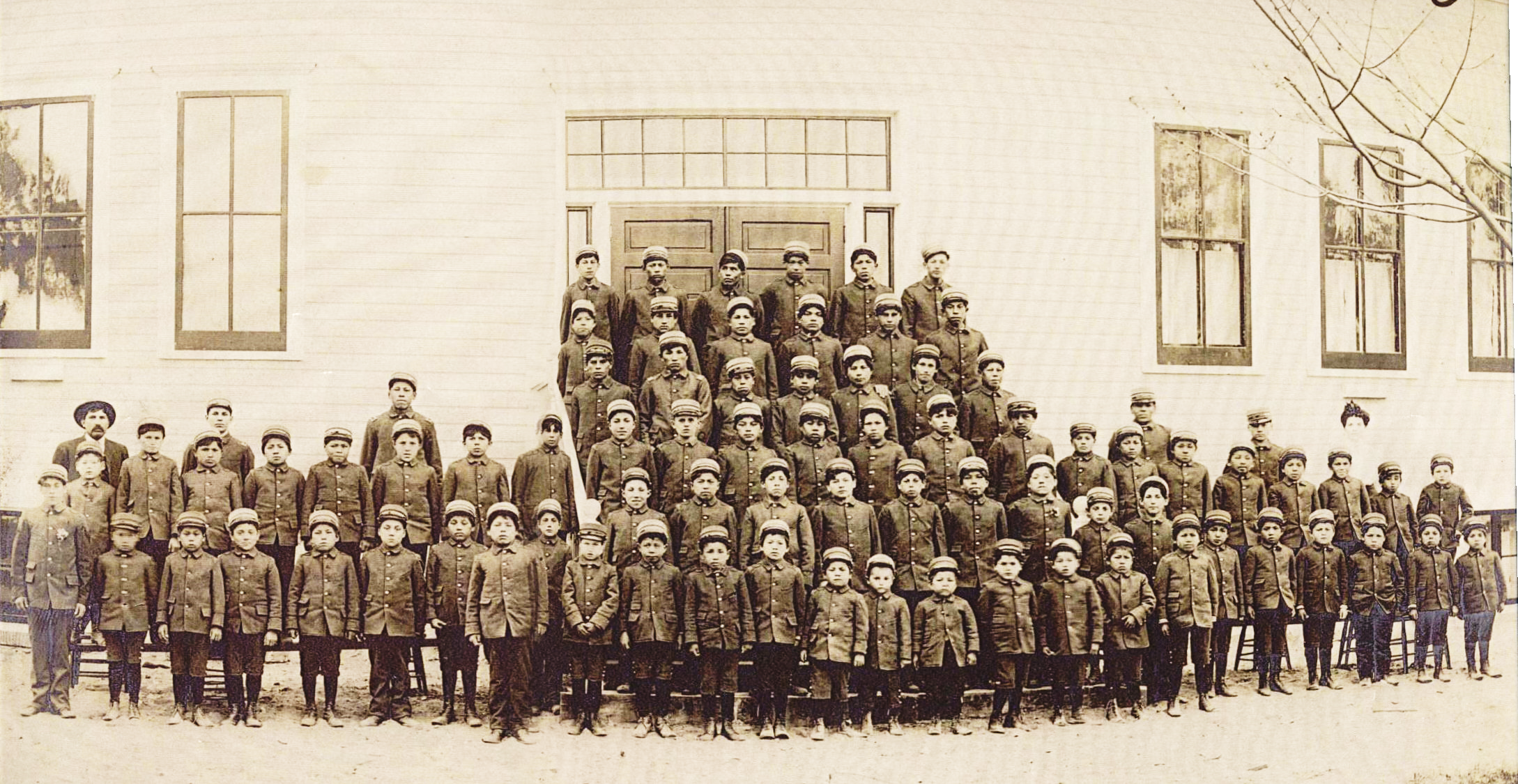 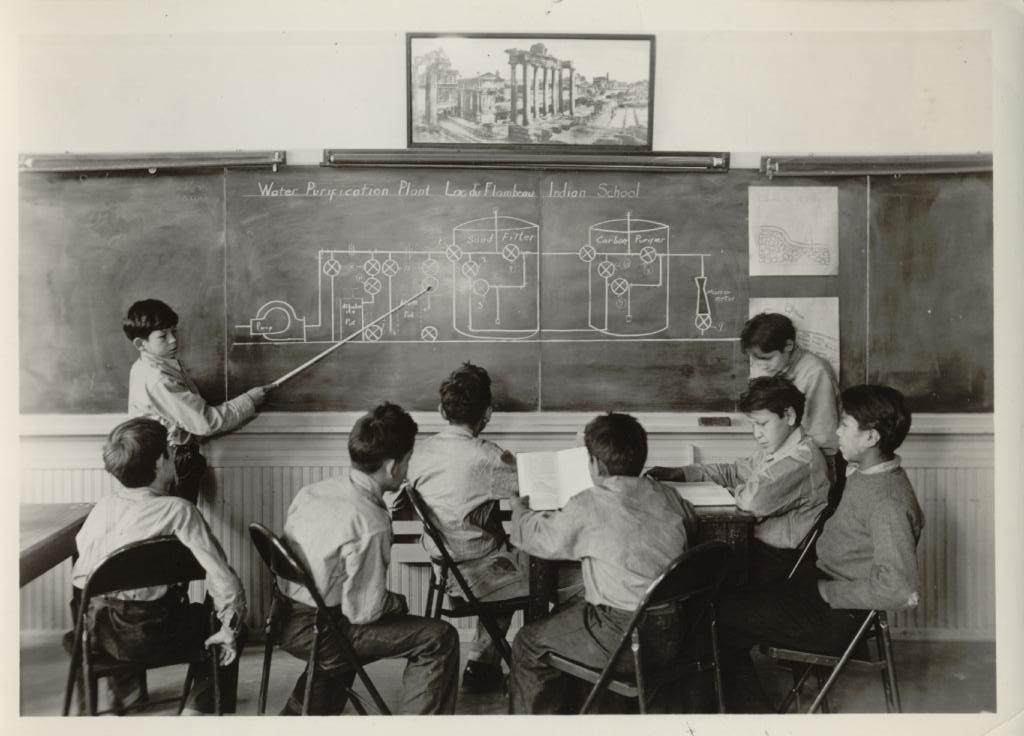 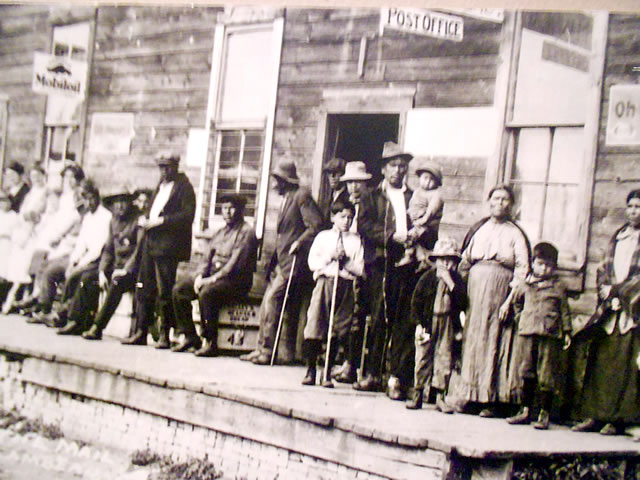 Update Info
Activity Log
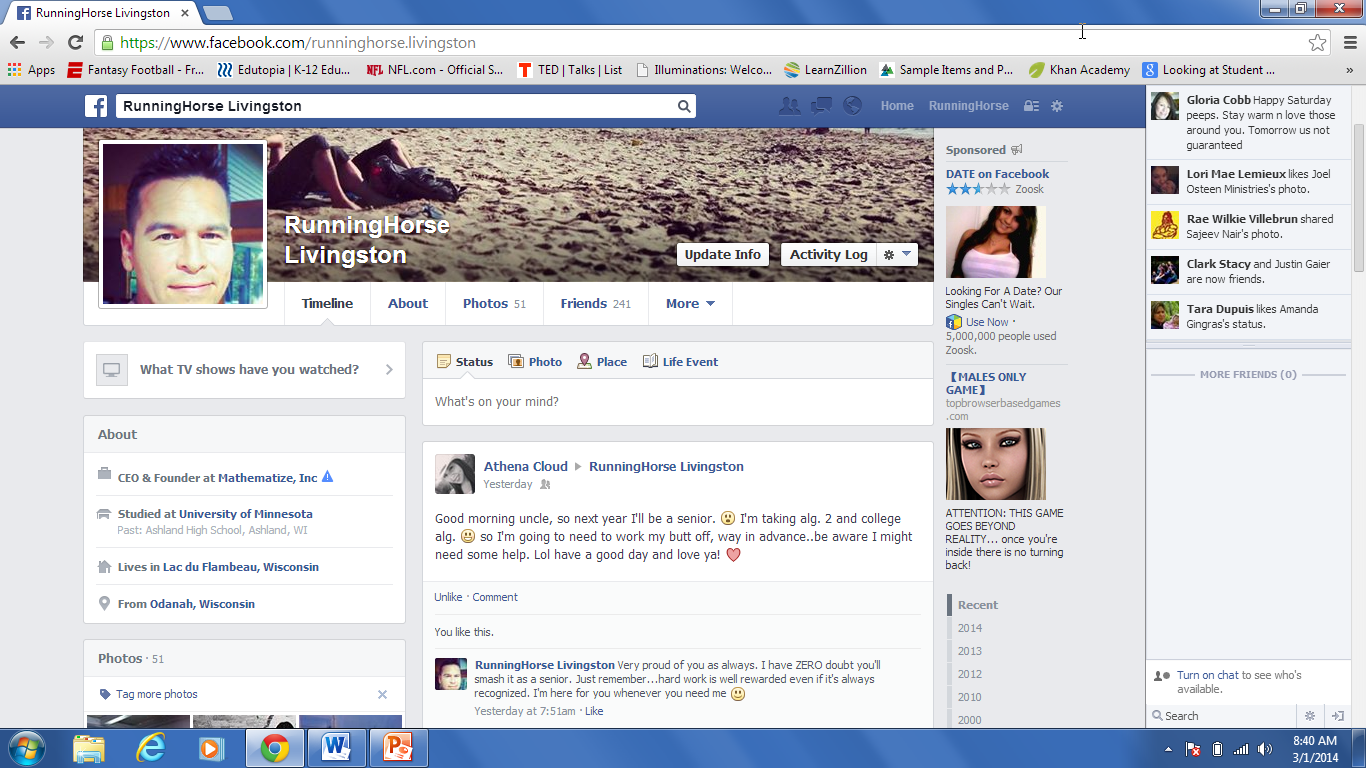 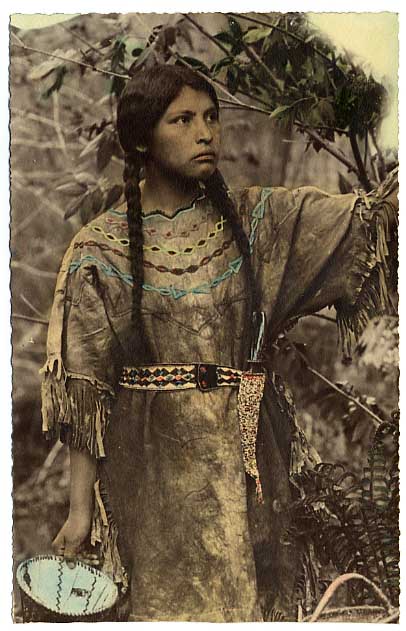 Manoominikwe
Chosa
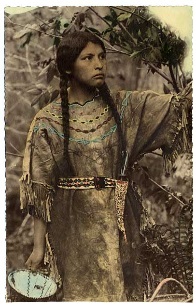 Manoominikwe Chosa
Born: August 28, 1873
Proud mother of one son!
Son’s name is Anakwad
Manoomin and wiiyaas for din din tonight. Yum!
Lives in Lac du Flambeau, Wisconsin
From: Lac du Flambeau, Wisconsin
Manoominikwe Chosa
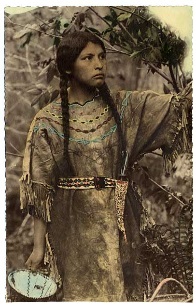 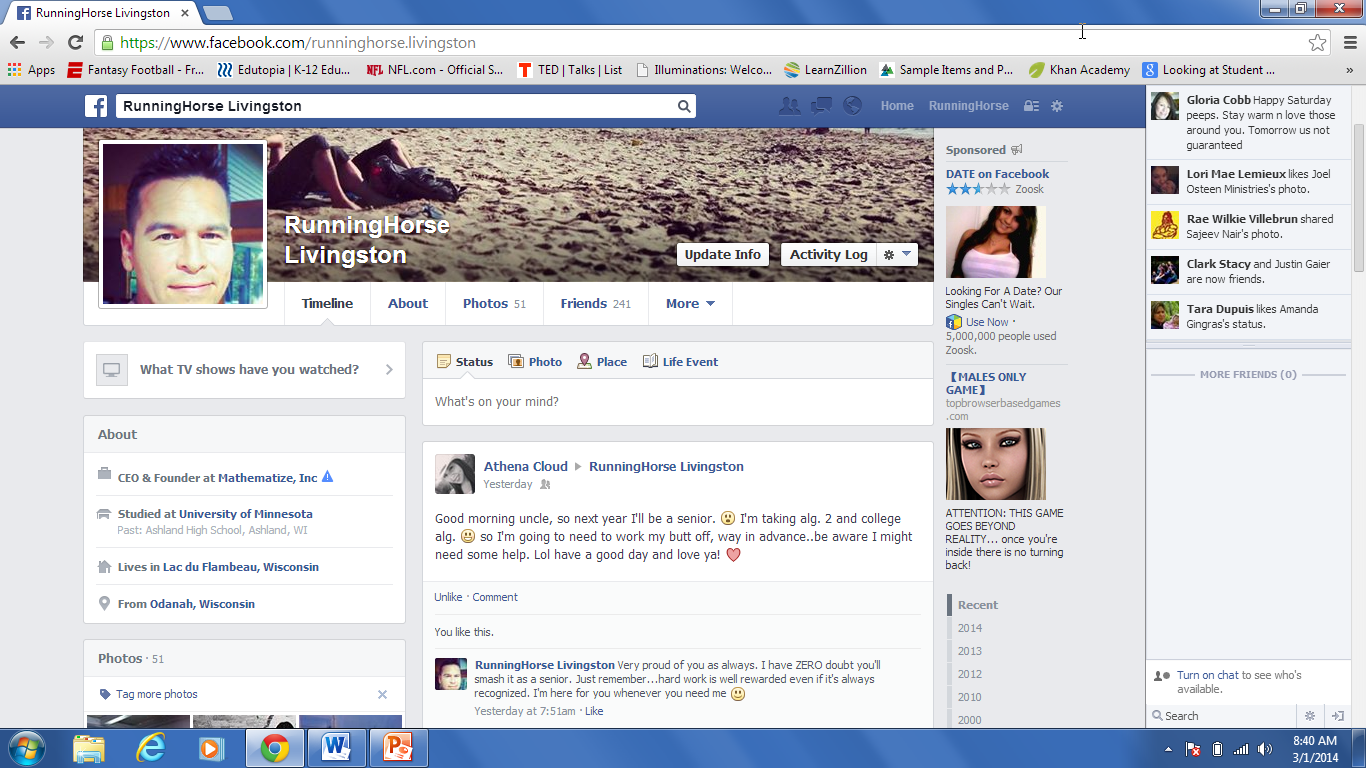 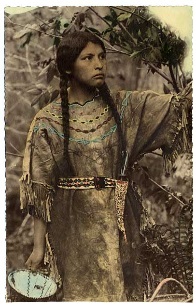 Manoominikwe Chosa
Sep5, 1895
Old Village looks soooo different with the big church there now

Like * Comment
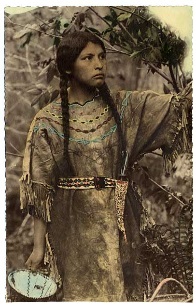 Manoominikwe Chosa
Sep12, 1895
These logger dudes are getting on my last nerve! Ugh. They think they own the place!
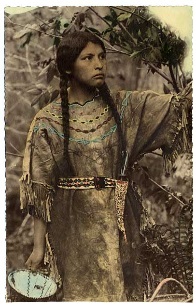 Manoominikwe Chosa
Sep15, 1895
WTF…the IA came to our place with some county cops and took Anakwad!!! Freaking out. How can they do this??????

Like * Comment
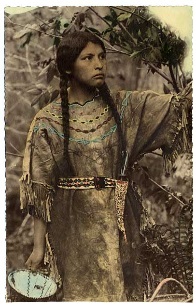 Manoominikwe Chosa
Sep18, 1895
Been 3 days and NO ONE will tell us where our son is…this is like a really bad dream…

Like * Comment
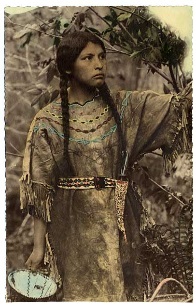 Manoominikwe Chosa
Oct 2, 1895
We found him. He was just right down the road at that new school but they won’t let her leave! GIVE MY CHILD BACK!!!!
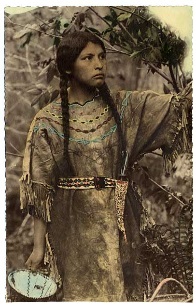 Manoominikwe Chosa
Oct 28, 1895
We don’t know whate else to do! We’ve talked to everyone we know and no one can do anything. My baby needs his parents!!

Like * Comment
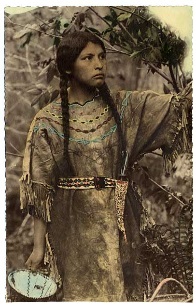 Manoominikwe Chosa
Feb 4, 1896
If they would just let us be with him…even for a day. I would give ANYTHING. I would trade places with him in a heartbeat 

Like * Comment
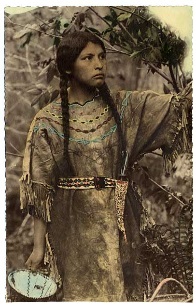 Manoominikwe Chosa
Nov 18, 1896
Our lives our cold and empty. I hardly talk to my husband. Nothing matters anymore. I hate my life
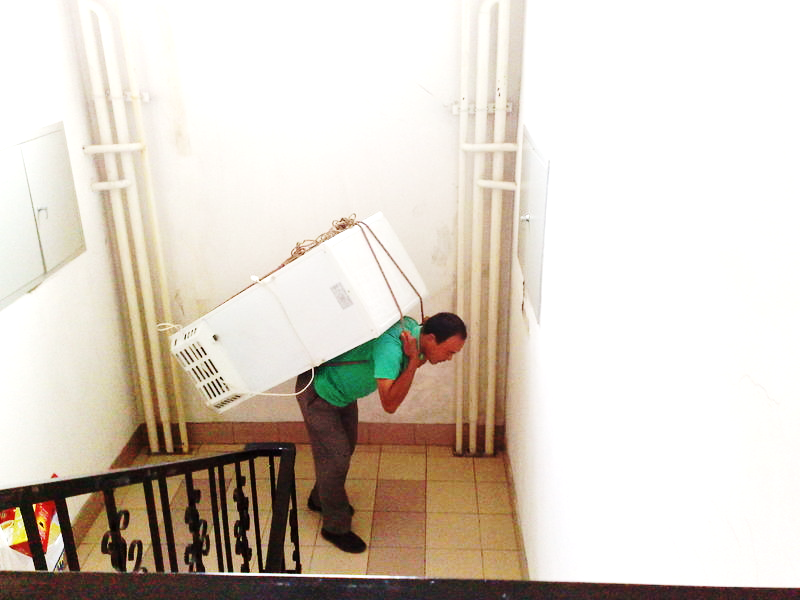 The Second Law
Larger + Heavier = More Force
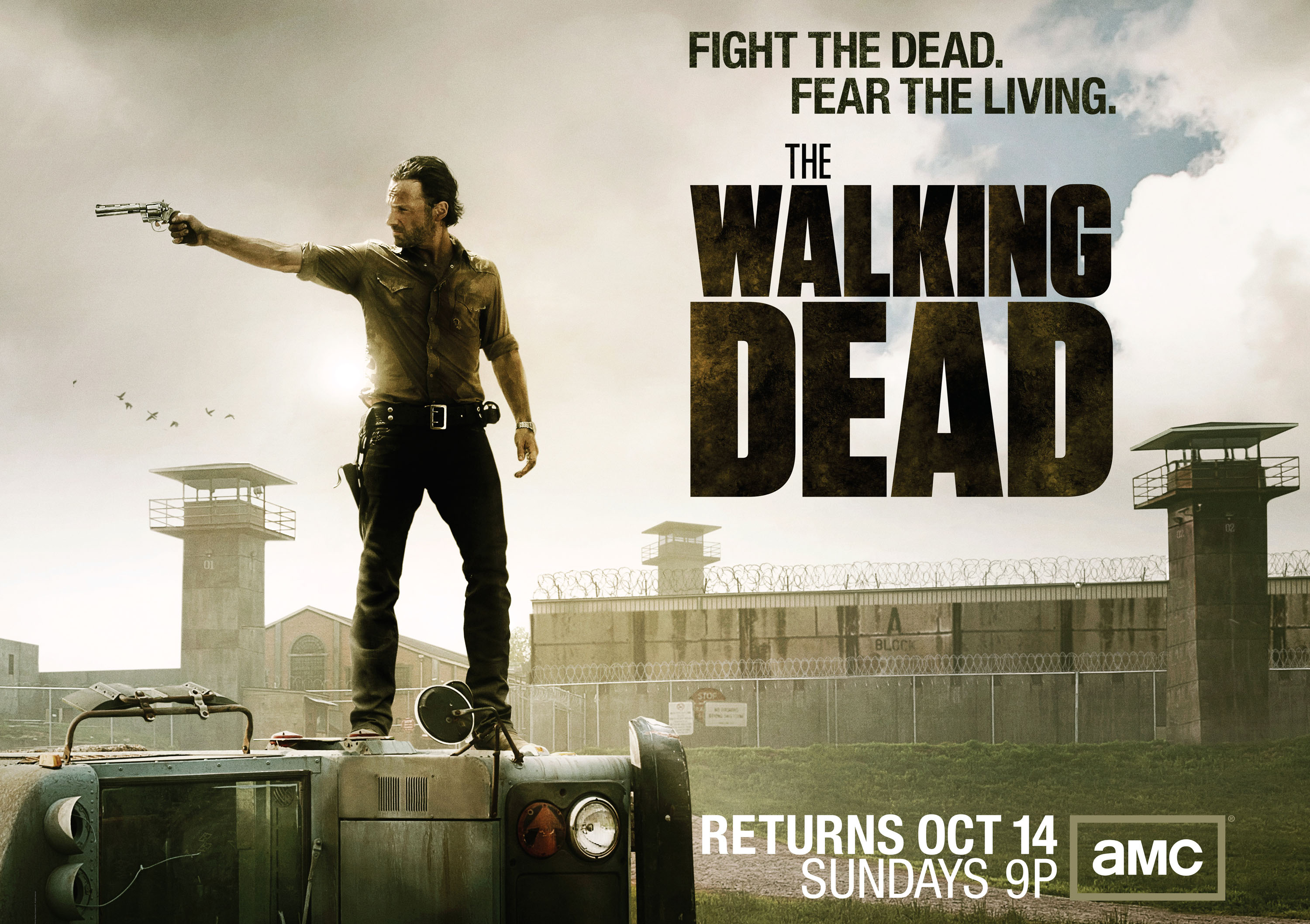 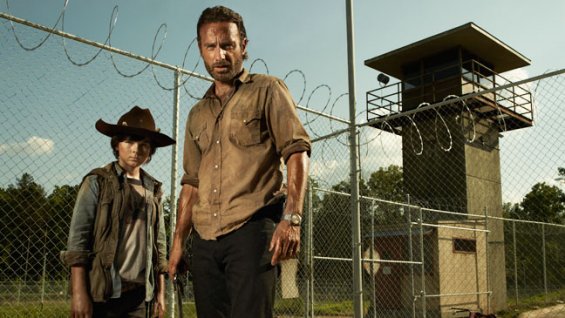 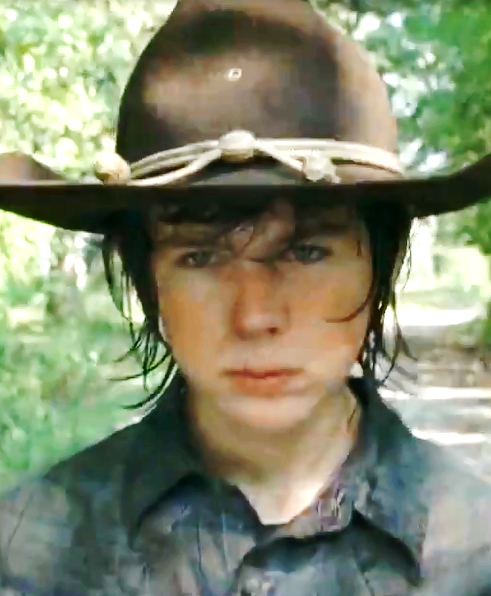 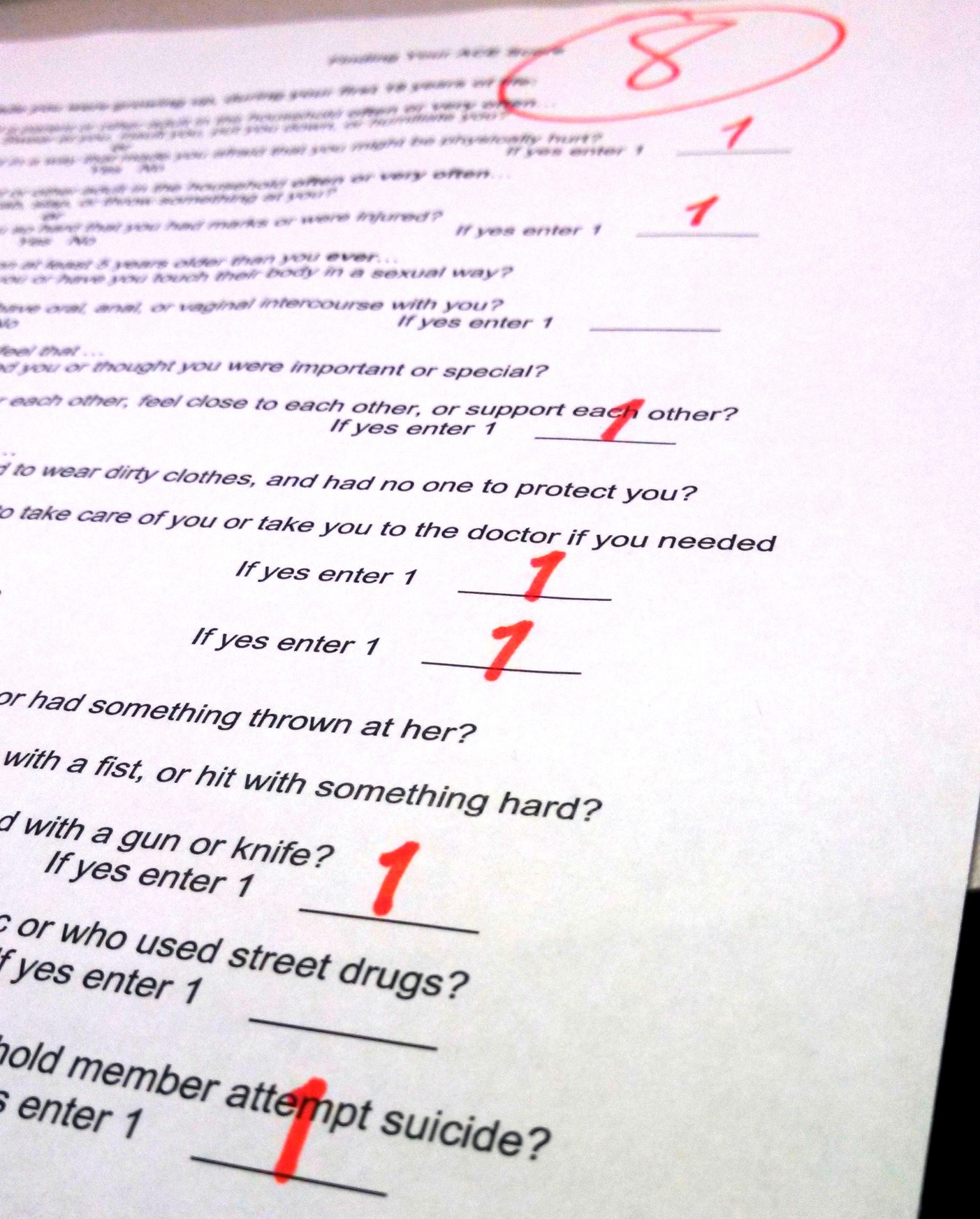 Adverse Childhood Experience(ACE) Score:
8
Wait Time
“…when these periods of silence lasted at least 3 seconds, many positive things happened to students' and teachers' behaviors and attitudes.”Stahl, 1994
Split Brain
“Each hemisphere is indeed a conscious system in its own right, perceiving, thinking, remembering, reasoning, willing, and emoting.”Sperry, 1974
Learning Style
“A learning style is the accustomed pattern used to acquire information, concepts, and skills.”Appleton, 1983
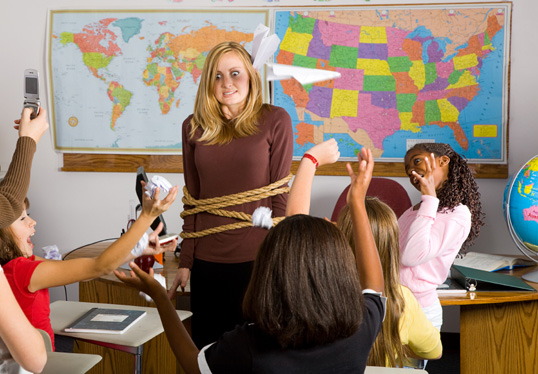 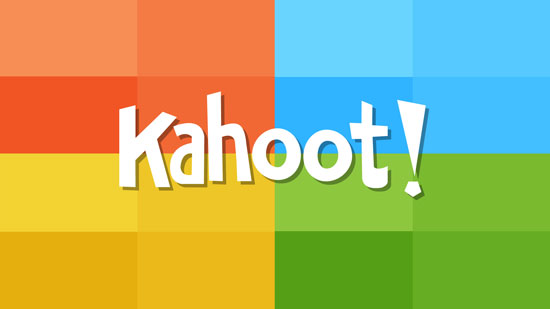 Go to kahoot.it on your device
Enter the game-pin shown on screen
Type in nickname
Press “Join Game”
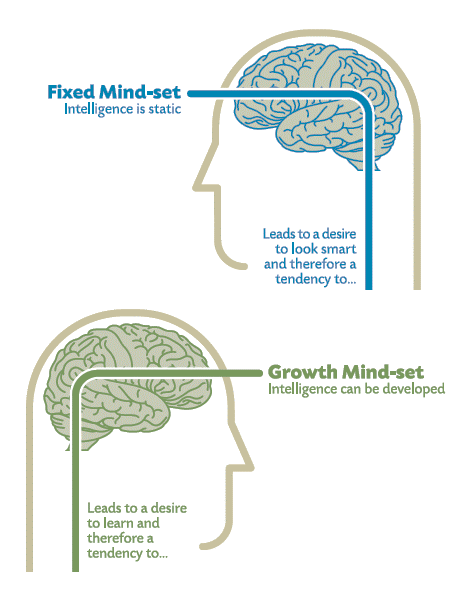 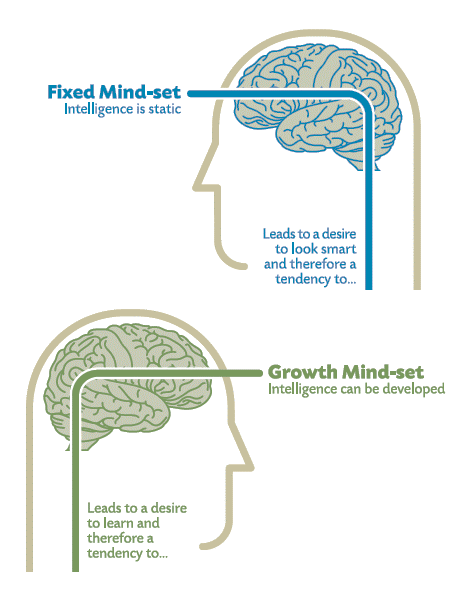 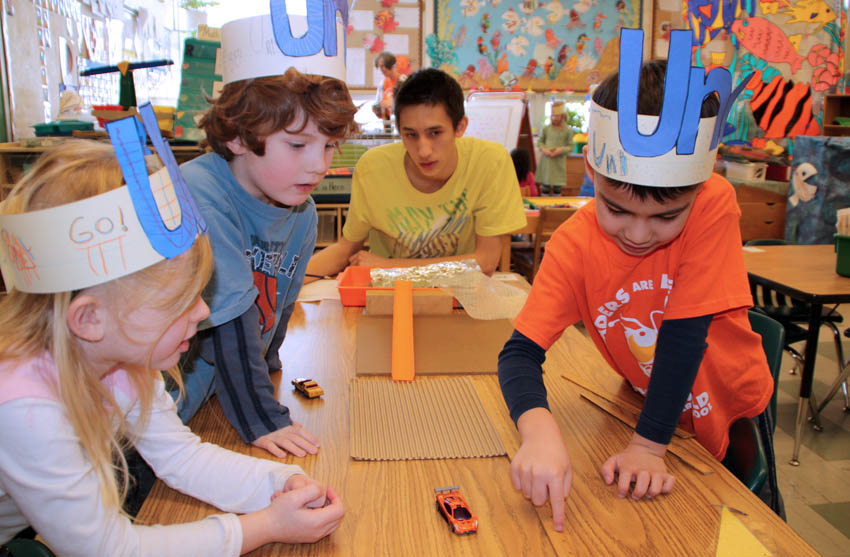 Creativity creates creativity
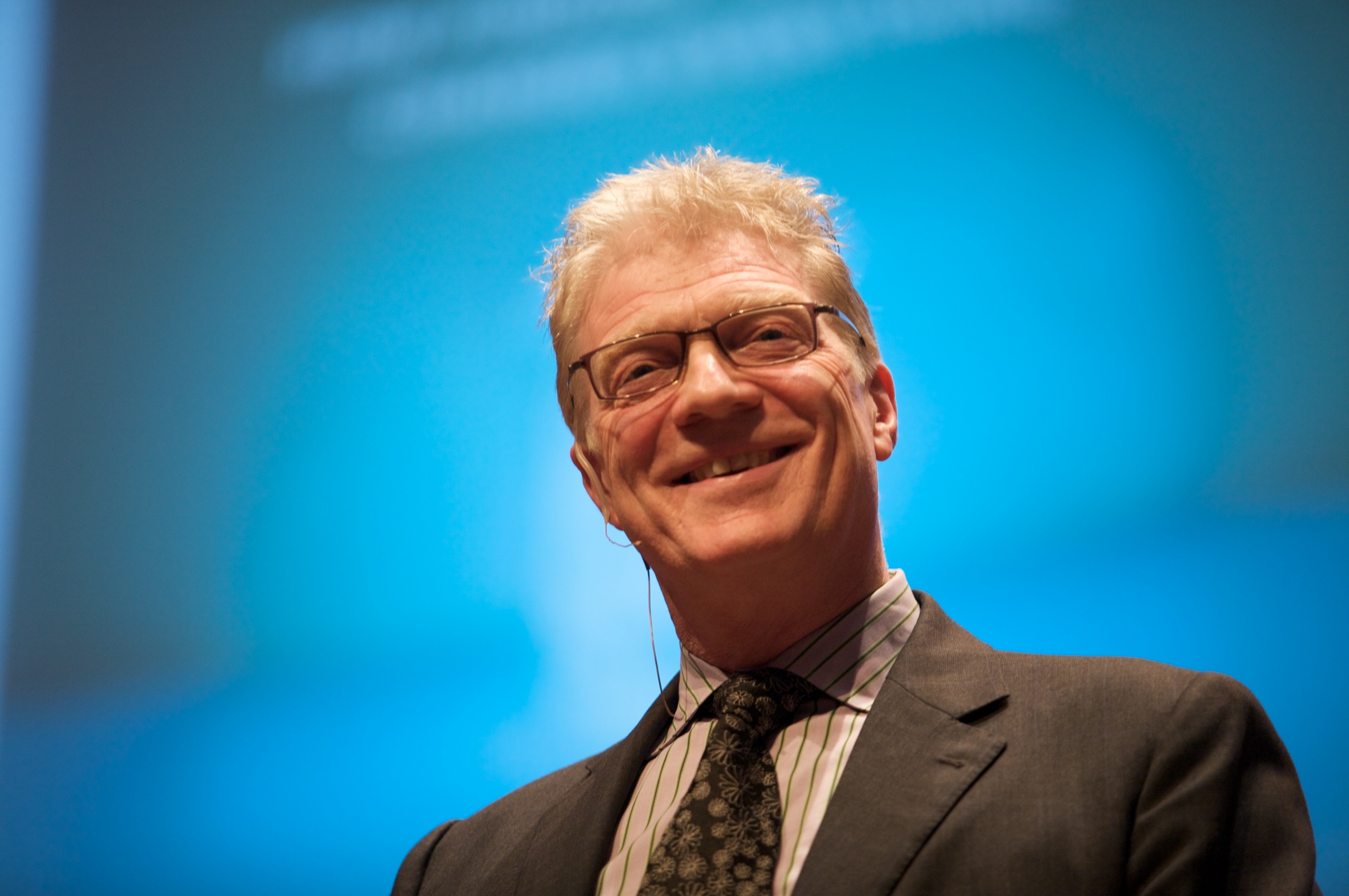 Sir Ken Robinson
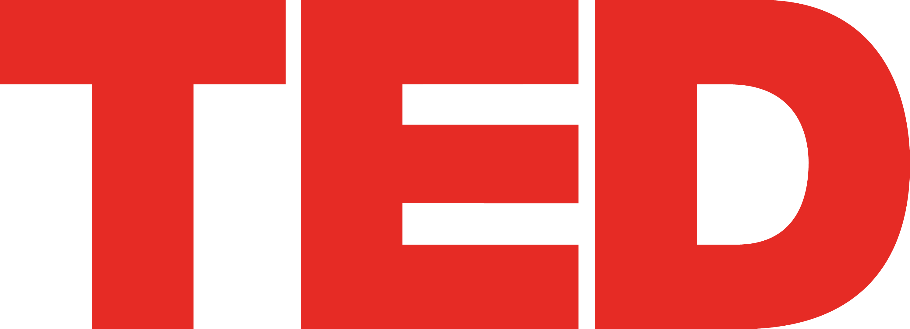 Talks
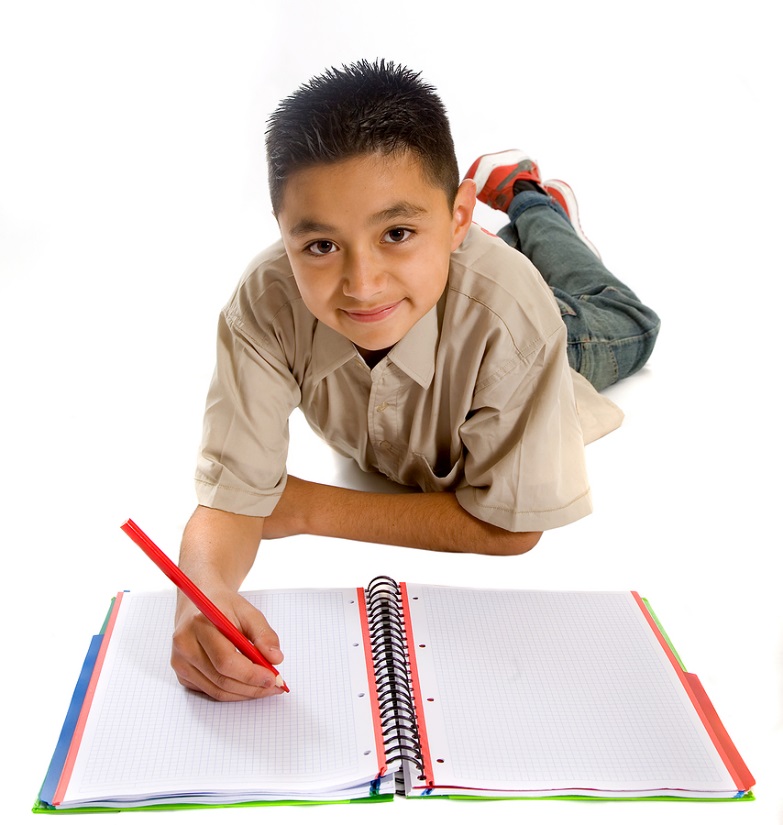 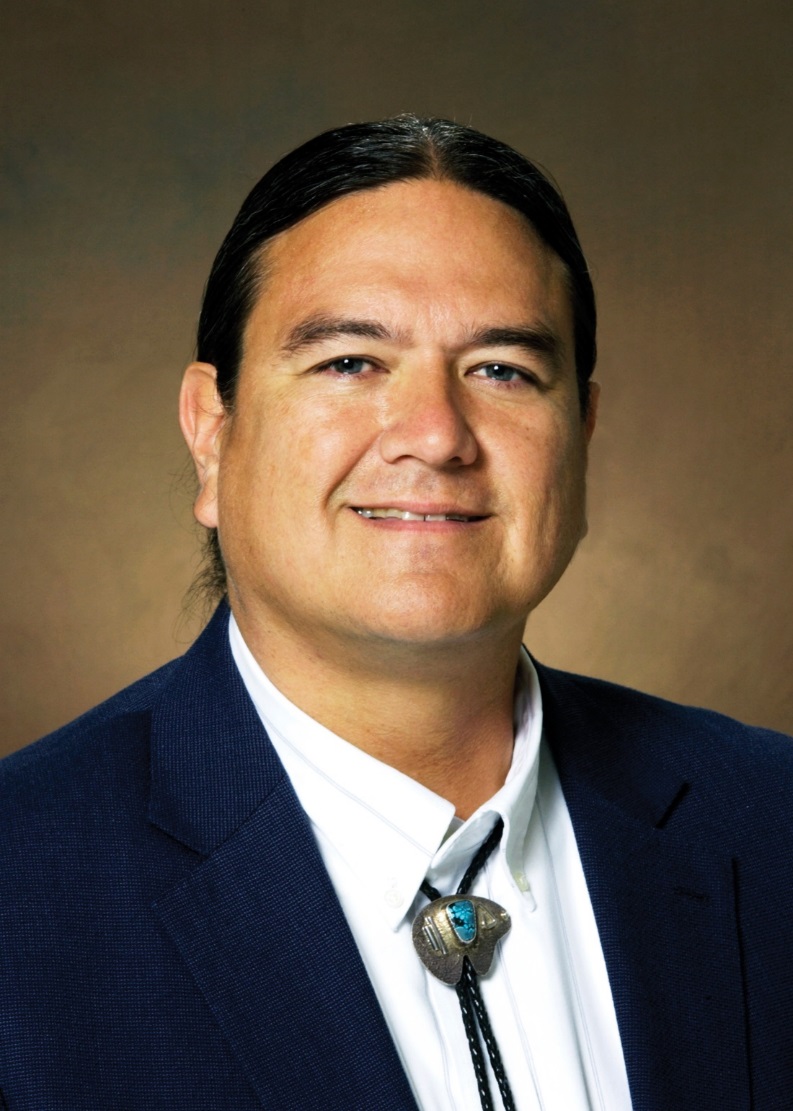 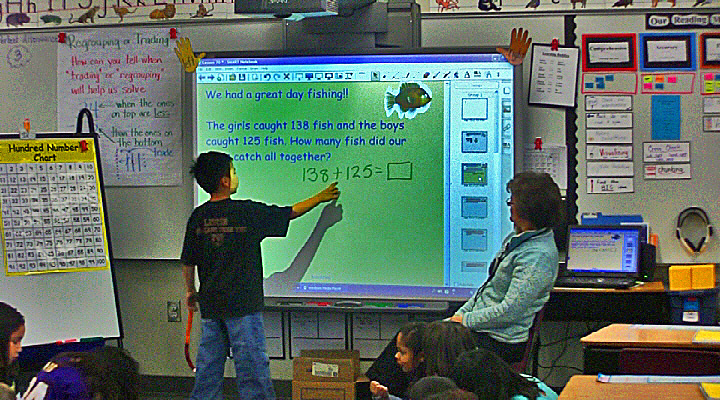 …nurturing creativity
138  +  125 =  _____
263
258
250
230
200
Tower-Soudan School
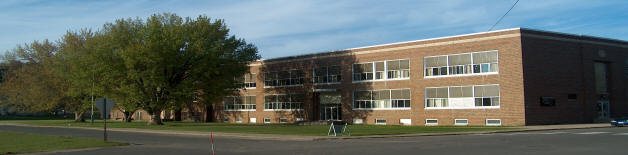 28.8%
2011
91.3%
2012
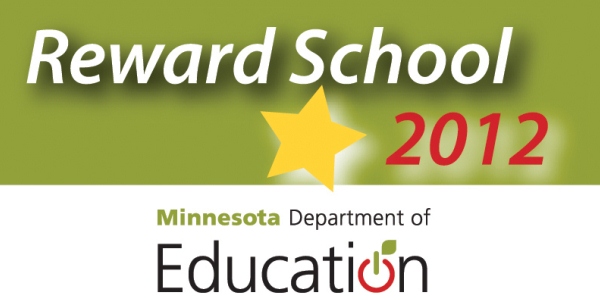 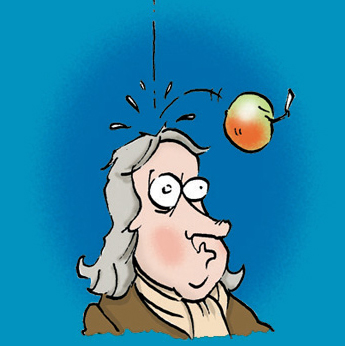 For every action there is an equal and opposite reaction
The Third Law
karma
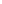 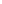 anticipation
[an-tis-uh-pey-shun]
a prior action that takes into account or forestalls a later action
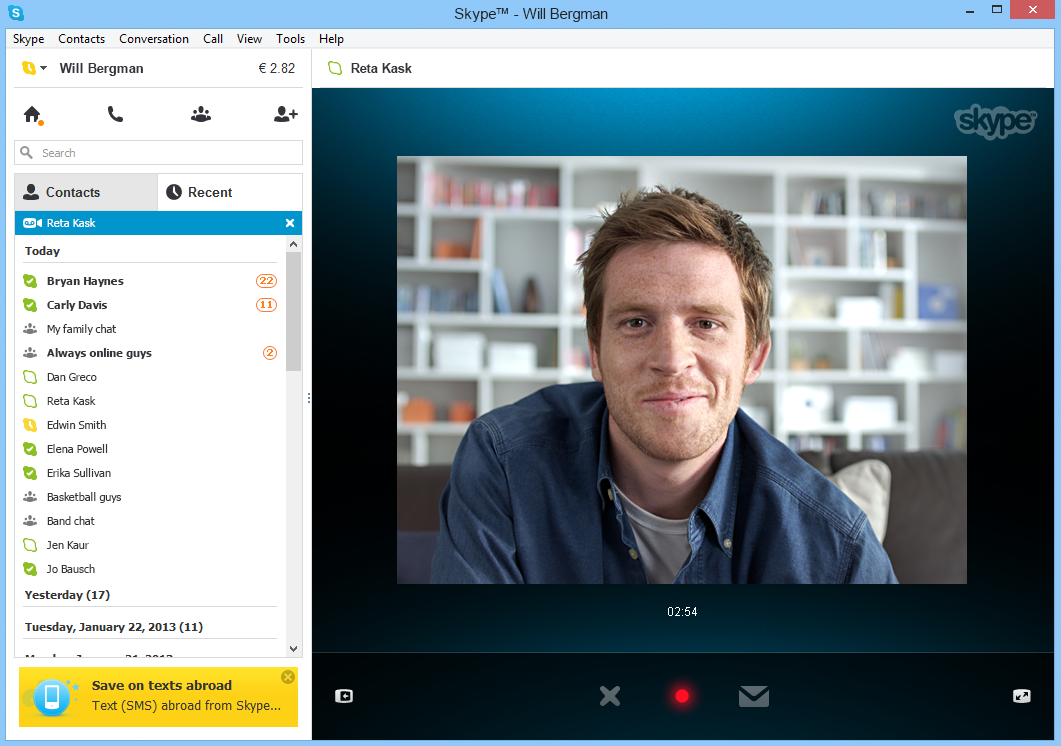 LIVE with Future RunningHorse Livingston
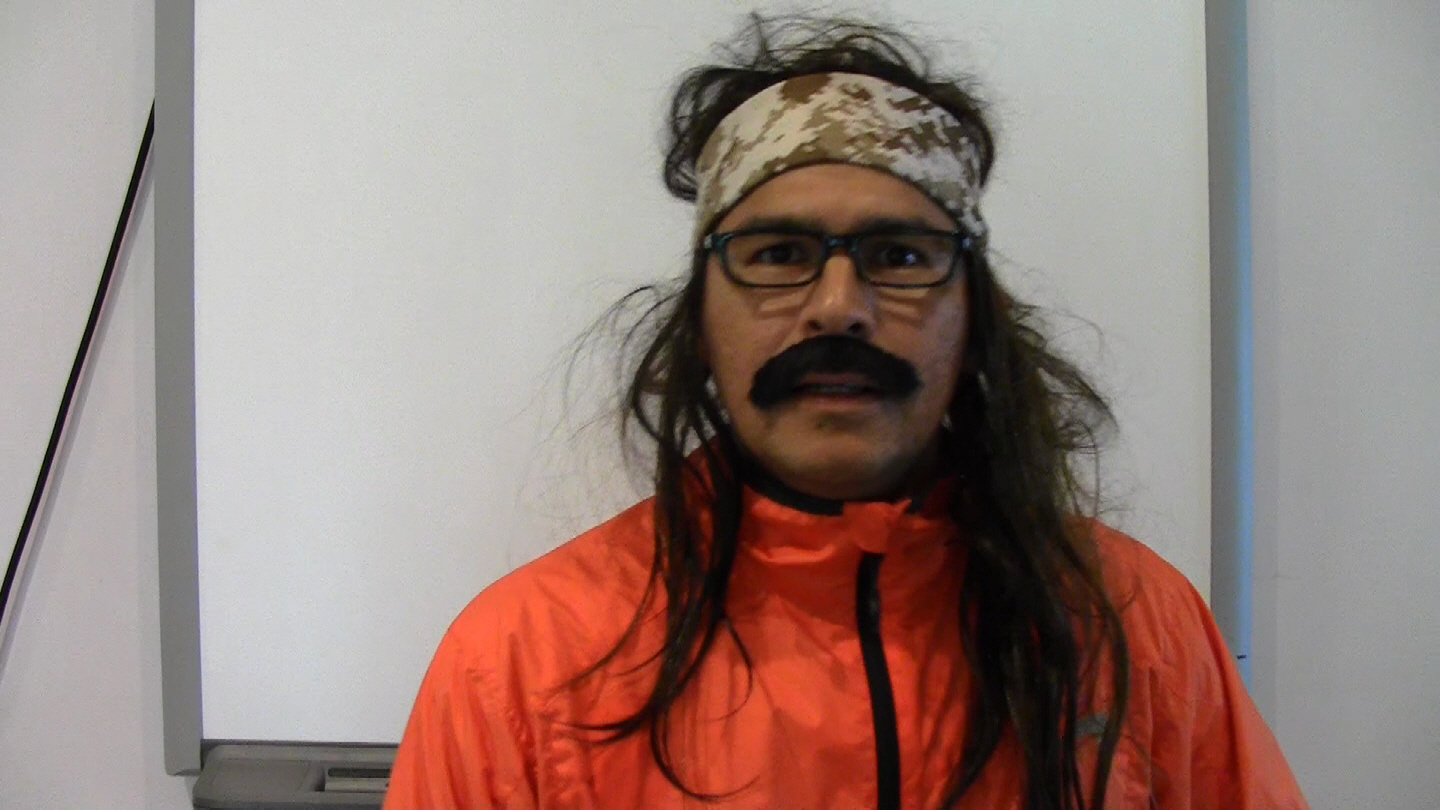